Урок математики 
в 3 классе
Даниловой Ирины Васильевны, учителя начальных классов МБОУ «Туровецкая СОШ» Междуреченского района Вологодской области
2012 год
Девиз урока:
«Учитесь … открывать!»
16          36           28        56

н           т             й       а         ы
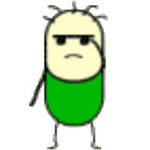 Девиз урока:
«Учитесь тайны 
открывать!»
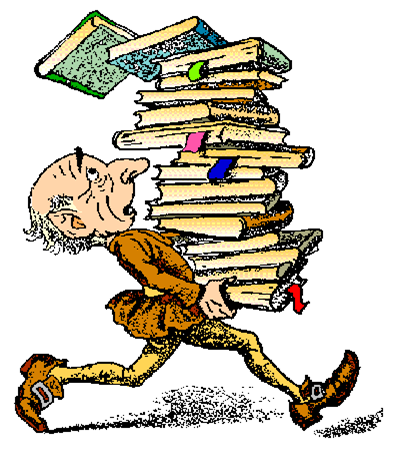 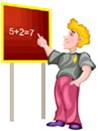 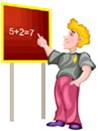 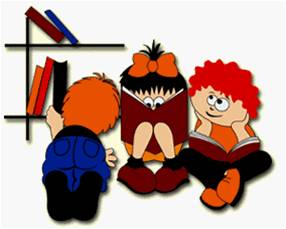 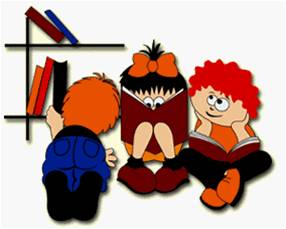 3
2
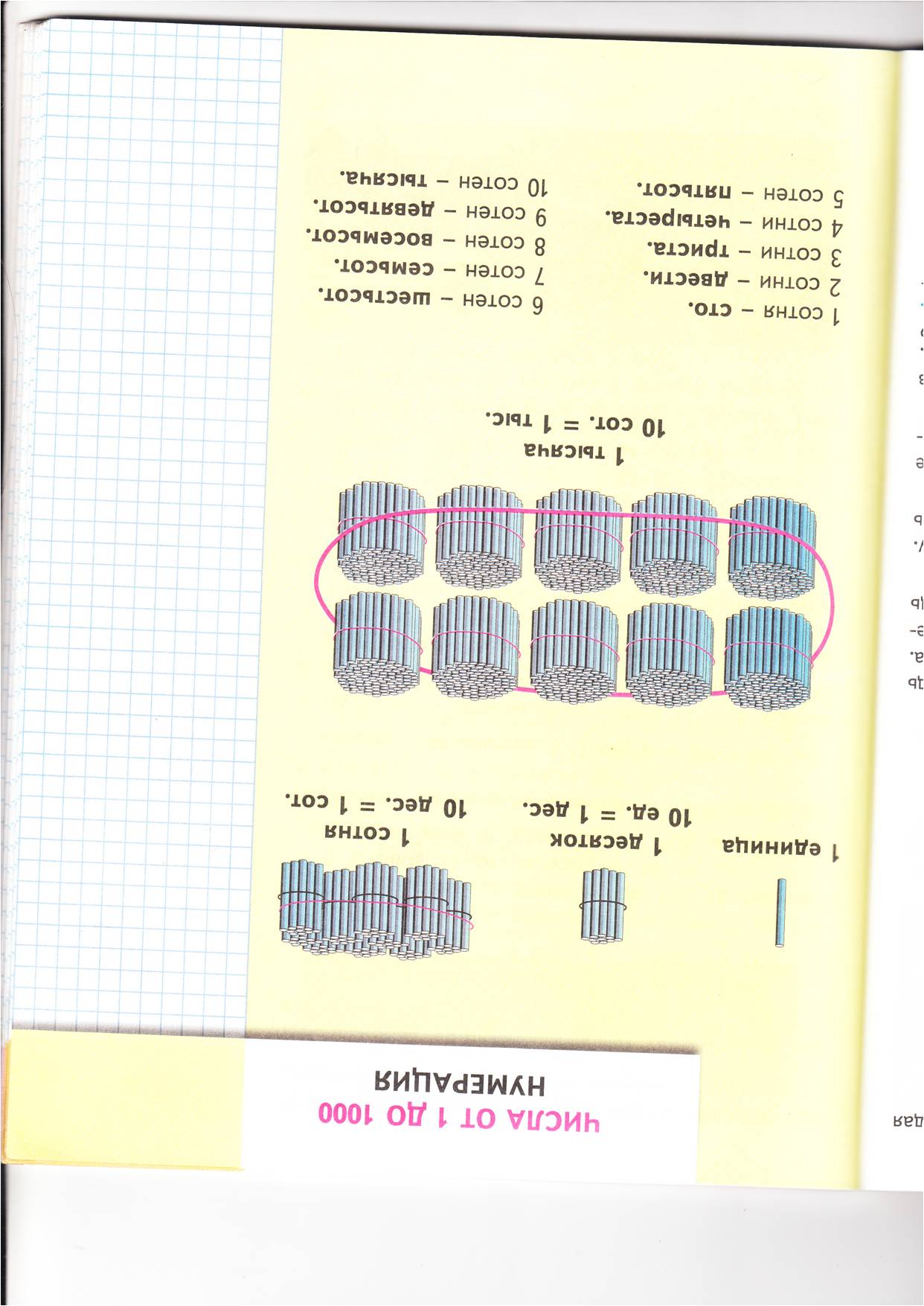 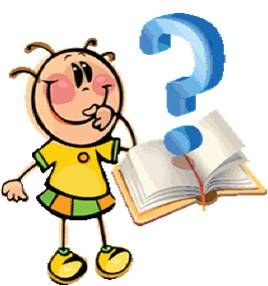 456 = 4 сот. 5 дес. 6 ед.                         100 = 1 сот.                                
567 = 5 сот. 7 дес. 6 ед.                         100 = 10 дес.
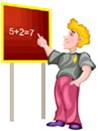 Найди ошибку.
456 = 4 сот. 5 дес. 6 ед.                         100 = 1 сот.                                
567 = 5 сот. 6 дес. 7 ед.                         100 = 10 дес.
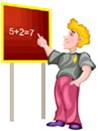 5                    6 
           1                     7
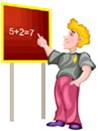 Единицы
3
2
1
разряда
разряда
разряда
сотни
десятки
единицы
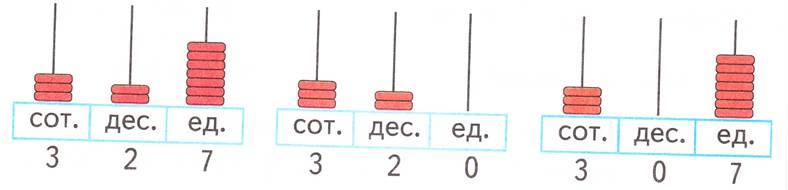 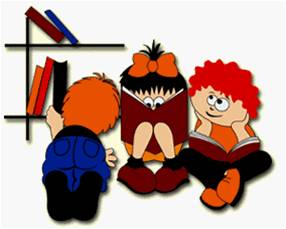 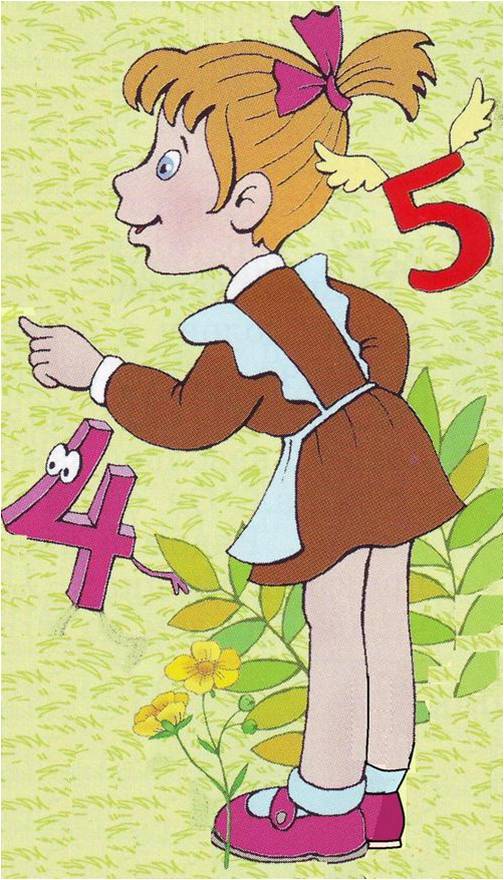 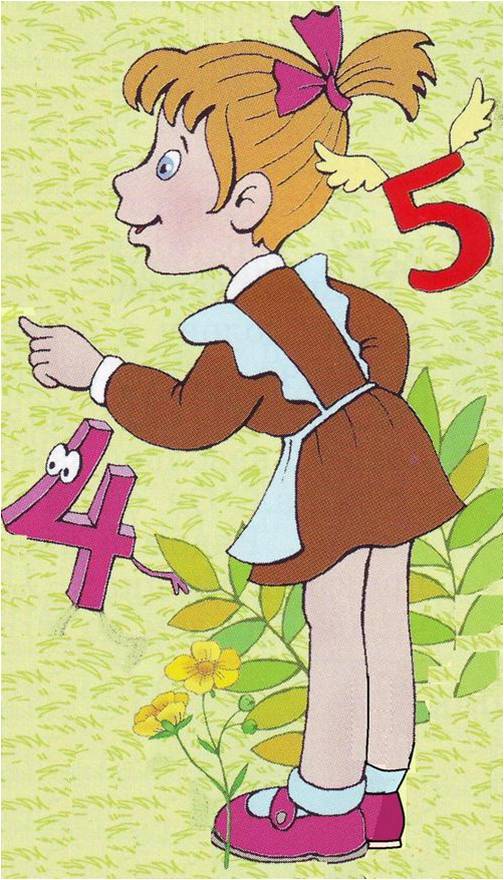 Карточка 1.
132, 130, 142, 135 см



Карточка 2.
124, 133 см, 137, 144, 136
365 рублей


Карточка 3.
134, 142, 151, 140, 1м 5 дм 4 см, 131
257, 275, 527, 572, 725, 752
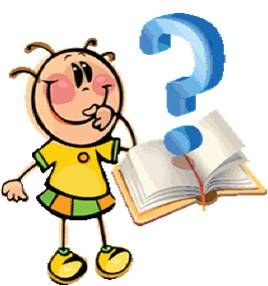 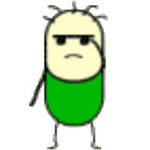 Девиз урока:
«Учитесь тайны 
открывать!»
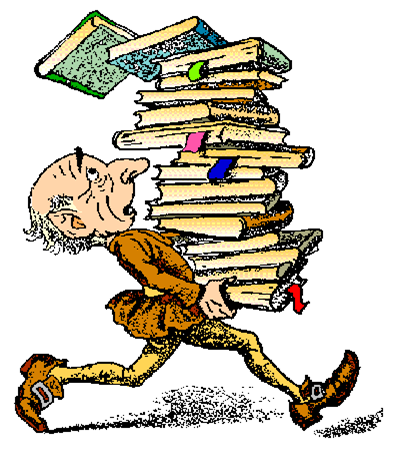 Рефлексия
Я работал, но не все получилось
Я работал хорошо и 
продвинулся вперед
Я приложил мало усилий, 
поэтому не понял
Домашнее задание
Задания 9 и 10, с. 39
Задания 11 и 12, с. 39
Задание 7, с. 39 и придумать задания по теме сегодняшнего урока.
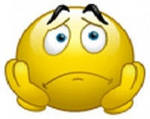 Пожелания
«Пусть людей во всех заботах
Ждут удачи и успех,
Чтоб работалось с охотой
И гулялось без помех».

«И живется вроде лучше,
И на сердце веселей,
Коль другим благополучья 
Пожелаешь на земле». 

«С добрым утром!»  А.А.Яшин
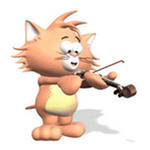